ERCOT Frequency Events
July 2022

ERCOT
Operations Planning

PDCWG | August 17, 2022
7/11/22 6:27:53(Non-FME)
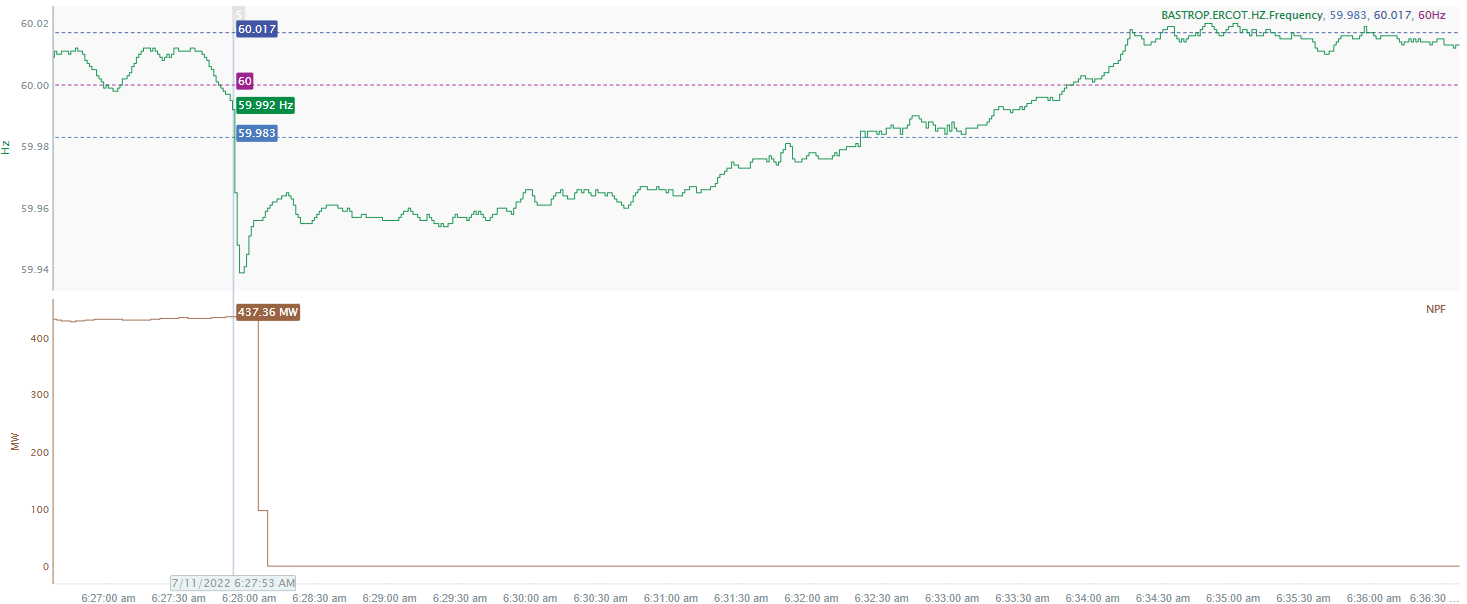 2
[Speaker Notes: The combined cycle tripped offline while carrying approximately 437 MW

Starting Frequency: 59.992 Hz
Minimum Frequency: 59.939 Hz
A-C Time : 4 seconds
Recovery Time(back to deadband): 4 minutes 28 seconds
RRS Released: 0 MW
Trip Reason:  Unknown at this time

Contextual Information: A total of 344 MW of regulation up was deployed  during the event.

No Selection Reason : The MW lost is only 437 MW (small event)]
7/25/22 7:36:33(Non-FME)
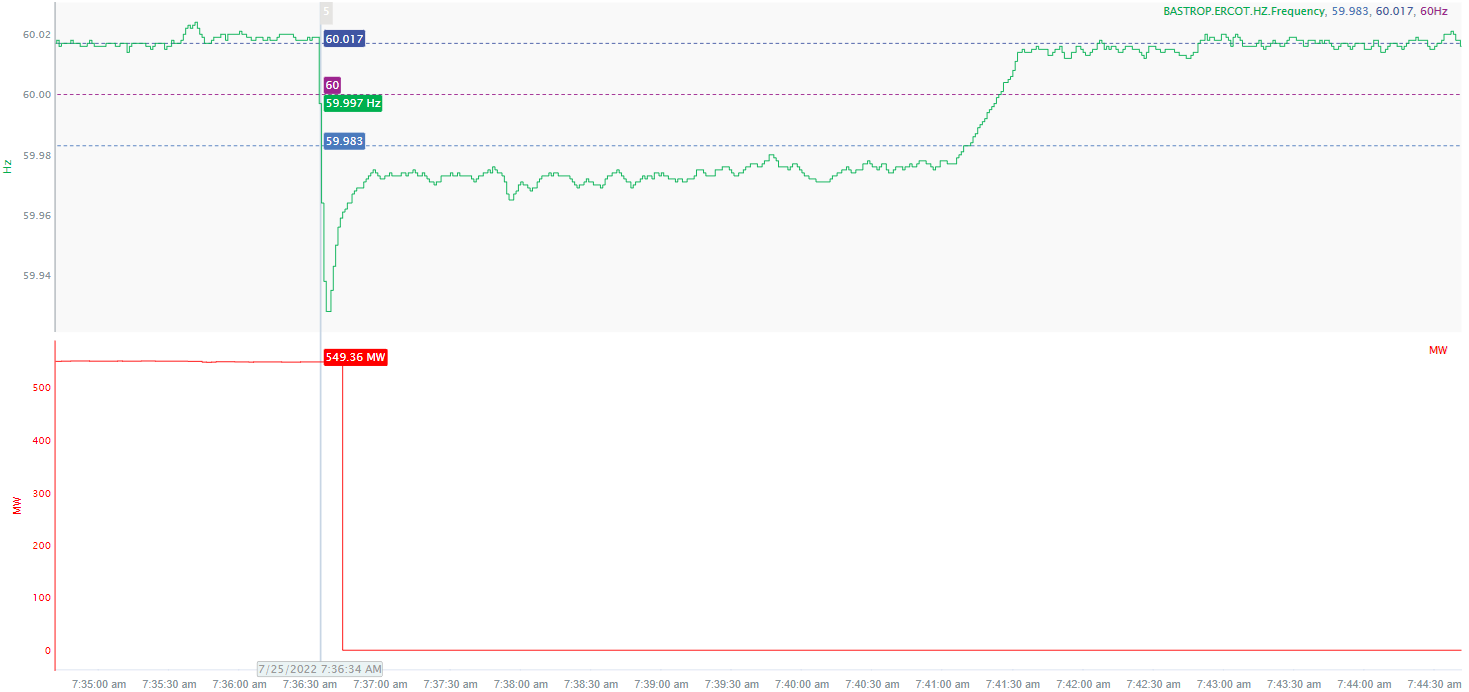 3
[Speaker Notes: The unit tripped offline while carrying approximately 549 MW

Starting Frequency: 59.997 Hz
Minimum Frequency: 59.928 Hz
A-C Time : 5 seconds
Recovery Time(back to deadband): 4 minutes 36 seconds
RRS Released: 0 MW 

Trip Reason: Blown insulator on the GSU

Contextual Information: A total of 282 MW of regulation Up was deployed during the event.

No Selection Reason: The starting frequency was outside the high deadband]
7/27/22 1:17:48(FME)
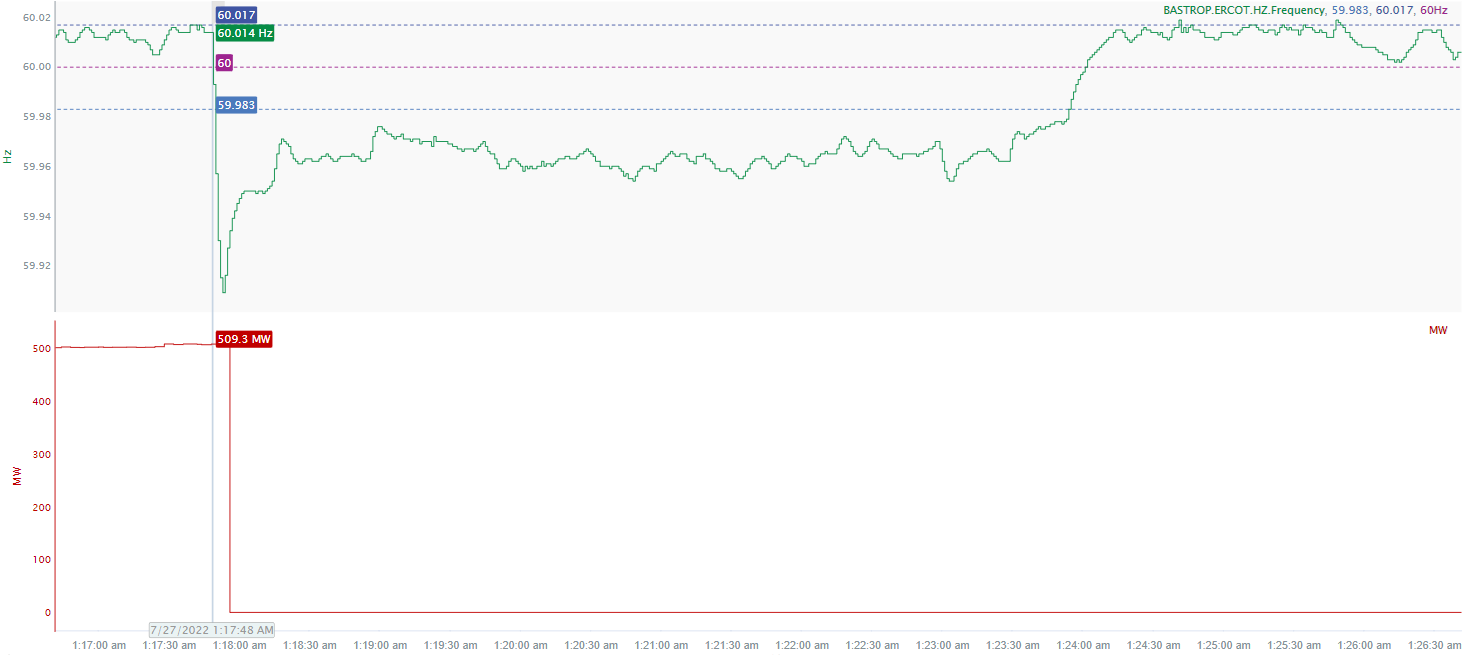 4
[Speaker Notes: The units tripped offline while carrying approximately 517 MW.

Starting Frequency: 60.014Hz
Minimum Frequency: 59.909 Hz
A-C Time: 5 seconds
Recovery Time (back to deadband): 6 minutes 6 seconds
RRS Released : 0 MW 

Trip Reason: Removal of ID fan from service for maintenance

Contextual Information: A total of 88.5 MW of Regulation Up was deployed during the event.]
Questions?
Thank you!